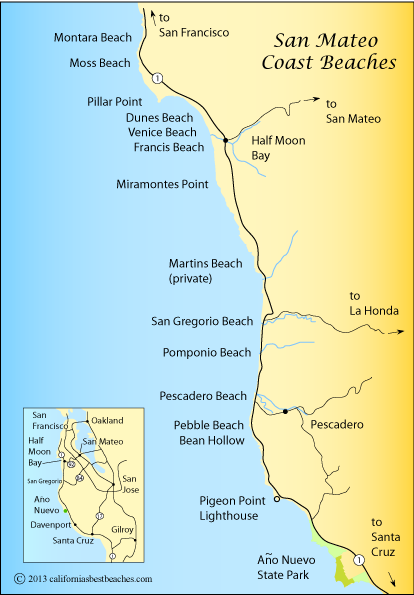 David Cosgrave
Battalion Chief

Coastside Fire Fire Protection District
CalFire- Santa Cruz -San Mateo

Coastside CERT  Branch 1 & 2
Listos

34,000 Night time population

Challenges:

Access
Availability of installers
Liability
Documentation/Reporting
- DOJ Back Ground Check- Liability Insurance for non-   CERT activities- 2,000 CERT Contacts must be     documented- State approved Helmet and Vest- Track on MERIT/ App
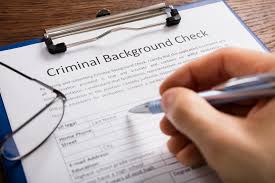 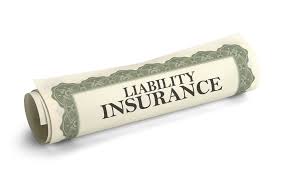 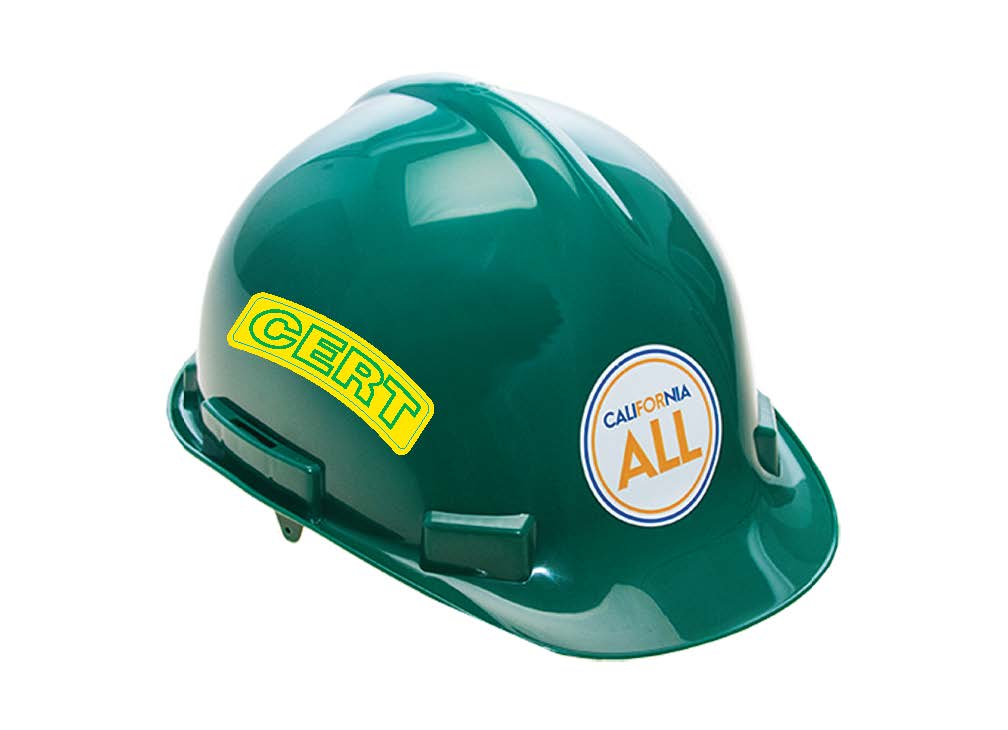 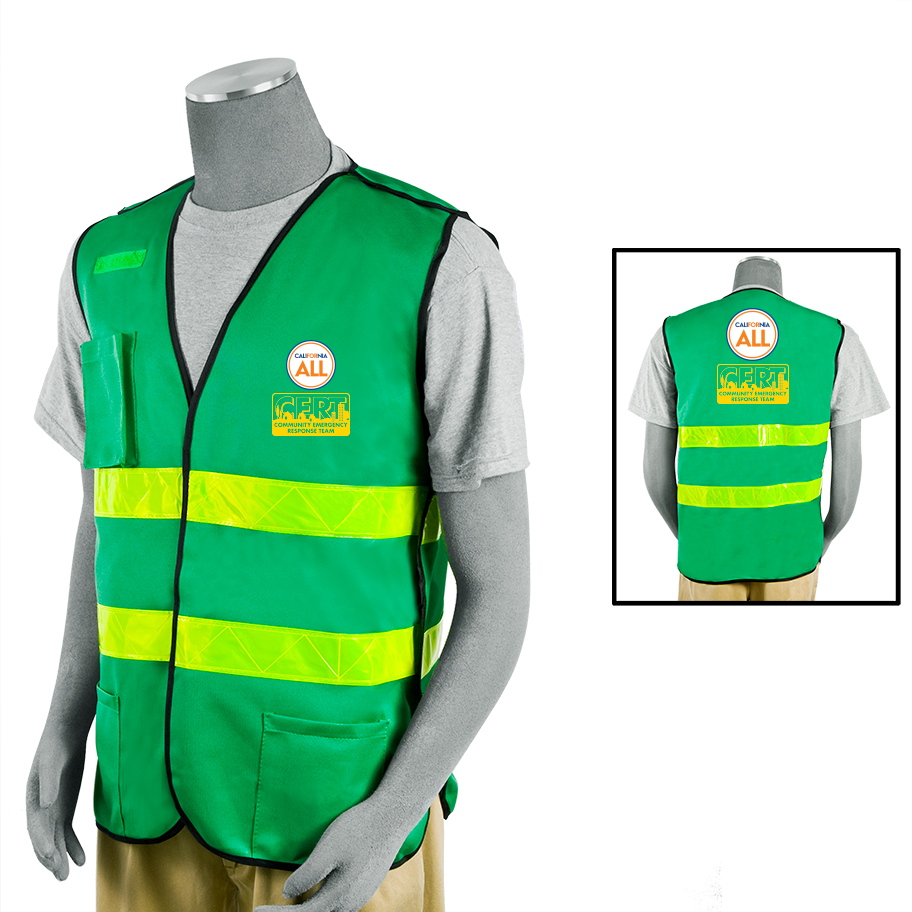 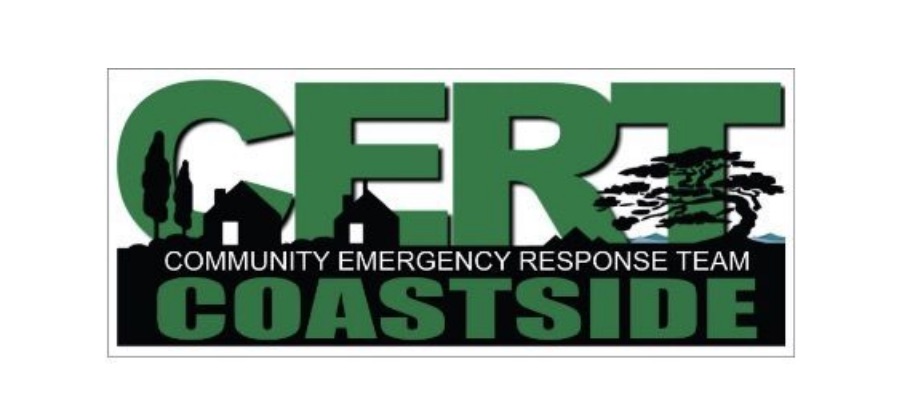 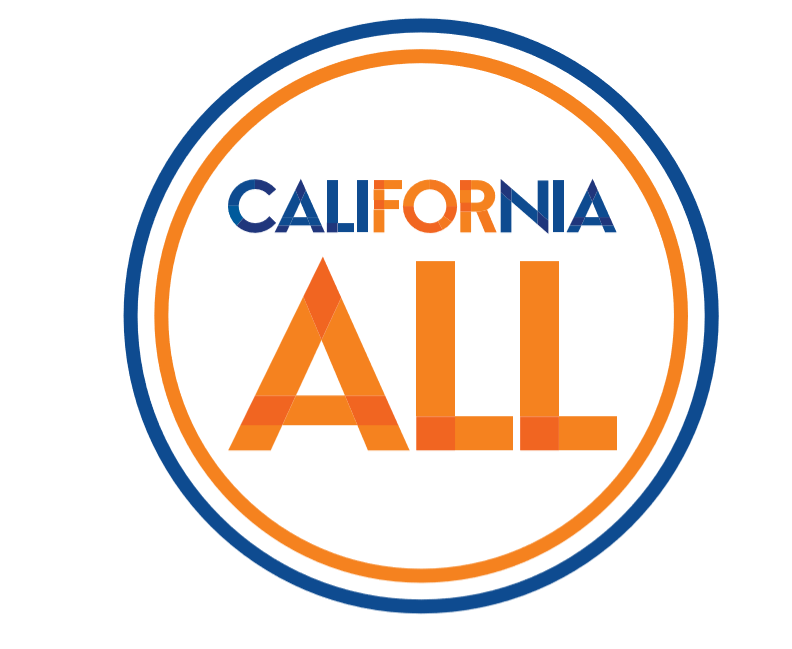 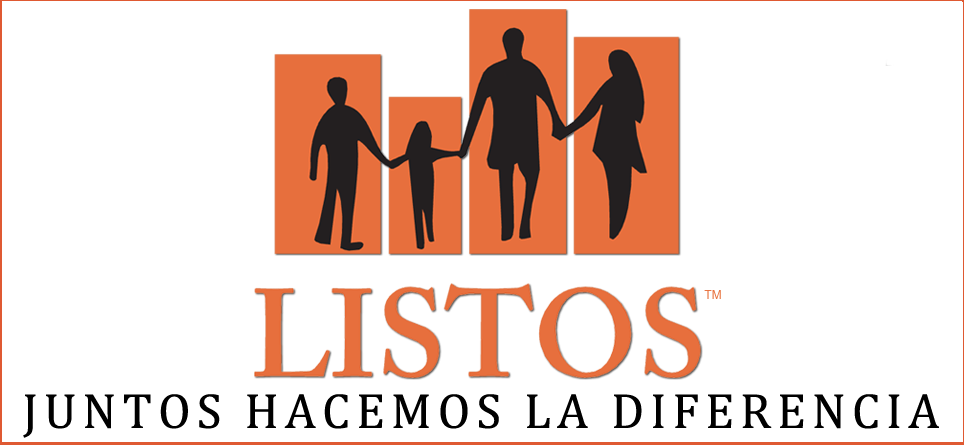 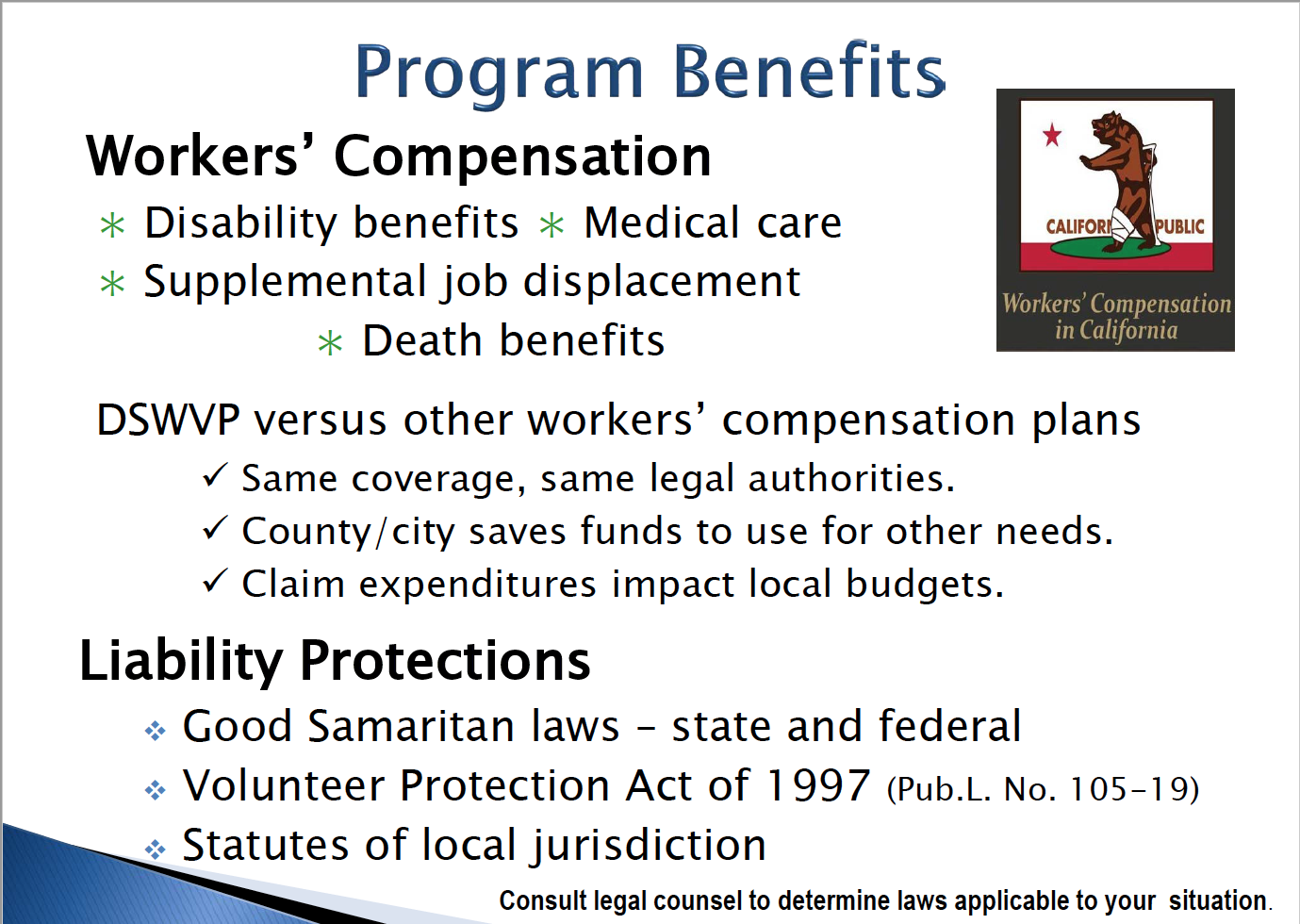 Disaster Service Workers-
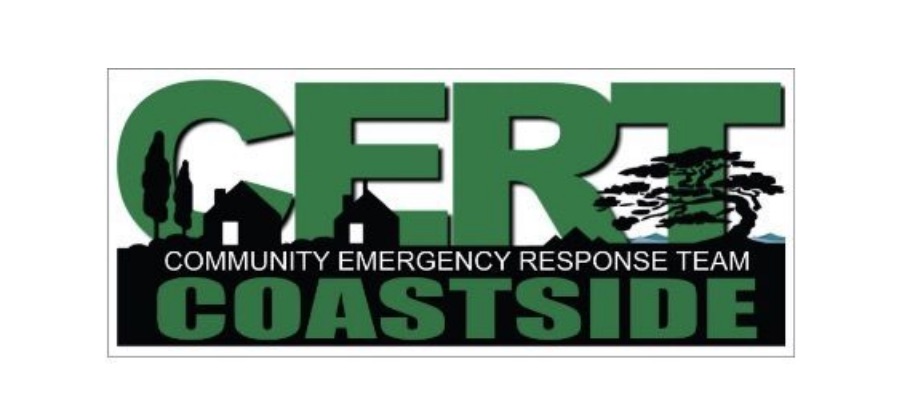 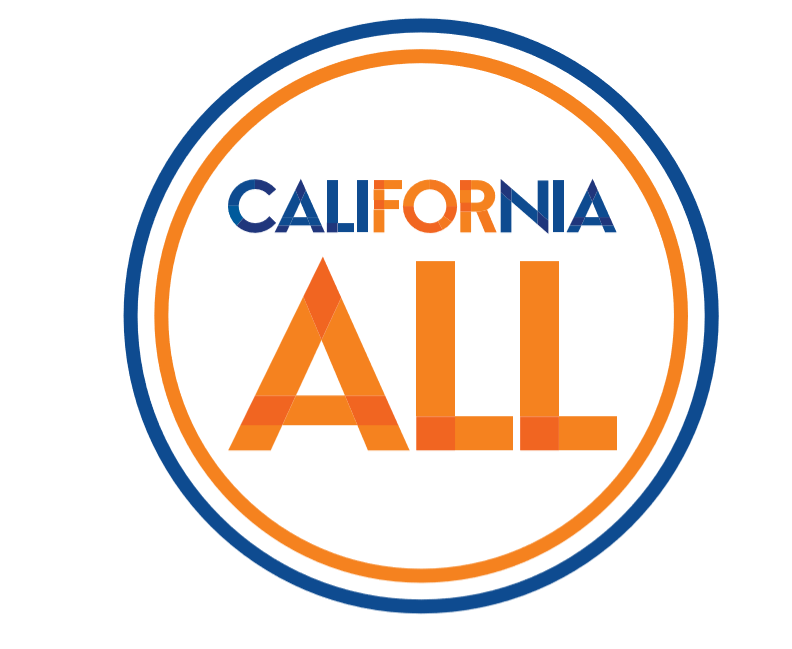 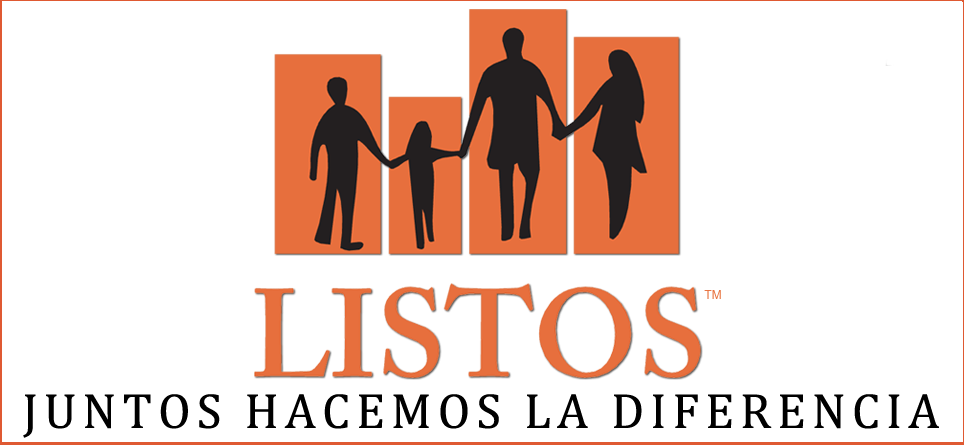